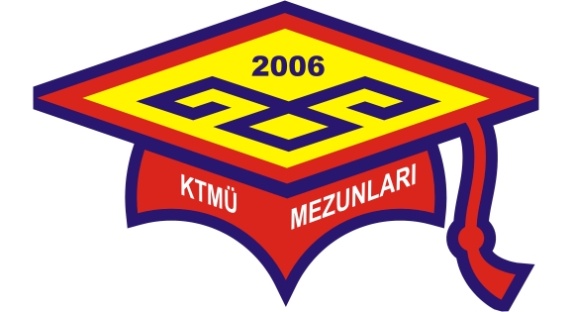 KTMÜ 2022-2023 EĞİTİM-ÖĞRETİM YILI MEZUNLARININ MESLEKİ VE SEKTÖREL DURUM ANALİZİ
2023
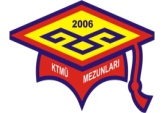 Bu çalışma, Üniversitemiz bünyesinde bulunan 10 Fakülte (Lisans) ve 1 Meslek Yüksek Okulundan (Önlisans) 2022-2023 yılları arasında mezun olan öğrencilerimizin mesleki durumlarını ve hangi sektörlerde çalıştıklarını belirlemek amacıyla yapılmıştır.
Sonuçlar, ÖİDB tarafından hazırlanan “Google Forms” online anketine (https://forms.gle/atFcnWvhtr6MdKLG7), 2022-2023 yılı mezunlarımızın vermiş olduğu cevaplara göre düzenlenmiştir. 	
	Çalışmanın İçeriği:
1. Genel Bilgi;
2. Mezunların İstihdam Durumu Analizi;
3. Çalışan Mezunların Sektörel Analizi;
4. Çalışan Mezunların Alanına Göre Dağılım Analizi;
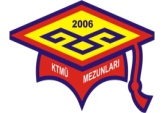 GENEL BİLGİLER
LİSANS MEZUNLARI
2022-2023 YILI TOPLAM LİSANS MEZUN SAYISI: 707 
ANKETİ YANITLAYAN MEZUN SAYISI (E-ANKET) : 420
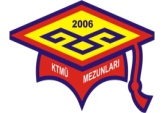 GENEL BİLGİLER
ÖNLİSANS MEZUNLARI
2022-2023 YILI TOPLAM ÖNLİSANS (MYO) MEZUN SAYISI: 180 
ANKETİ YANITLAYAN MEZUN SAYISI (E-ANKET) : 81
2022-2023 YILLAR ARASI KTMÜ
LİSANS MEZUNLARININ MESLEKİ DAĞILIMI
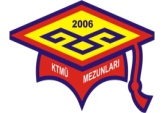 Toplam Lisans Mezun Sayı: 707
Anketi Yanıtlayan Mezun Sayı: 420
Oranı: % 59,4
2022-2023 YILLAR ARASI KTMÜ
ÖNLİSANS MEZUNLARININ MESLEKİ DAĞILIMI
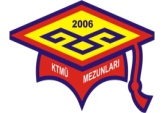 Toplam Önlisans Mezun Sayı: 180
Anket Yanıtlayan Mezun Sayı: 81
Oranı: % 45
2022-2023 YILI İSTİHDAM EDİLEN KTMÜ
LİSANS MEZUNLARININ SEKTÖREL DAĞILIM ORANLARI
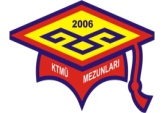 Toplam Anket Yanıtlayan Lisans Mezun Sayısı: 420
İstihdam Edilen Mezun Sayı: 237
Oranı: % 56
2022-2023 YILI İSTİHDAM EDİLEN KTMÜ
ÖNLİSANS MEZUNLARININ SEKTÖREL DAĞILIM ORANLARI
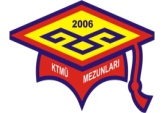 Toplam Anket Yanıtlayan Önlisans Mezun Sayısı: 81
İstihdam Edilen Mezun Sayı: 41
Oranı: % 51
2022-2023 YILI İSTİHDAM EDİLEN KTMÜ
LİSANS MEZUNLARININ ALANA GÖRE DAĞILIM ORANLARI
Toplam Anket Yanıtlayan Lisans Mezun Sayısı: 420
İstihdam Edilen Mezun Sayı: 237
Oranı: % 56
2022-2023 YILI İSTİHDAM EDİLEN KTMÜ
LİSANS MEZUNLARININ ALANA GÖRE DAĞILIM ORANLARI
Toplam Anket Yanıtlayan Önlisans Mezun Sayısı: 81
İstihdam Edilen Mezun Sayı: 41
Oranı: % 51